Washington University – Diabetes Center
Kai Jones
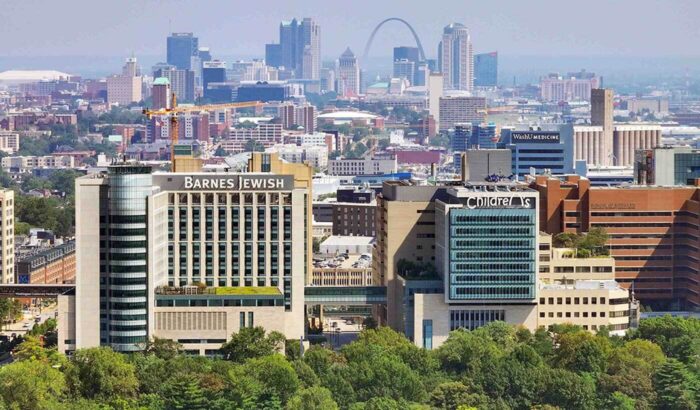 Adult Center in St. Louis, Missouri 

Providers:
1 PA, 1 NP, 17 MD providers (8 are fellows in training)
4 CDECES
Foot Nurse
Front Office – MAs (rotating schedule)
Back Office – RNs and MAs

Approximately 750 patients with T1D
1300 patients on pumps
PICK Tool
Expedited follow-up after DKA event. 
At WU, we have a unit that treats mild DKA using the SQUID protocol
Inpatient Diabetes teams are consulted but often day of discharge
Complicates outpatient scheduling
PICK Tool
Many of these patients are scheduled for follow-up but the appointment is not finalized until they are discharged home
No show rates in post hospital clinics are 50%
NP in our diabetes center has spots for these patients
PDSA #1 - Plan
Objective
To ensure that patients discharged after DKA event receive expedited follow-up care within 2-3 weeks to improve access to subspeciality care.

Expediting outpatient followup might allow for earlier initiation of diabetes technologies for those recently diagnosed.
PDSA #1 - Plan
Steps
Provide flyers and emails to hospitalists about early contact with endocrinology team to ensure scheduling team adequate time to schedule appointments
Scheduling team can then reach out prior to discharge so that the appointment is printed and documented on discharge paperwork
Consultants can verify that appointment is confirmed and patient is aware